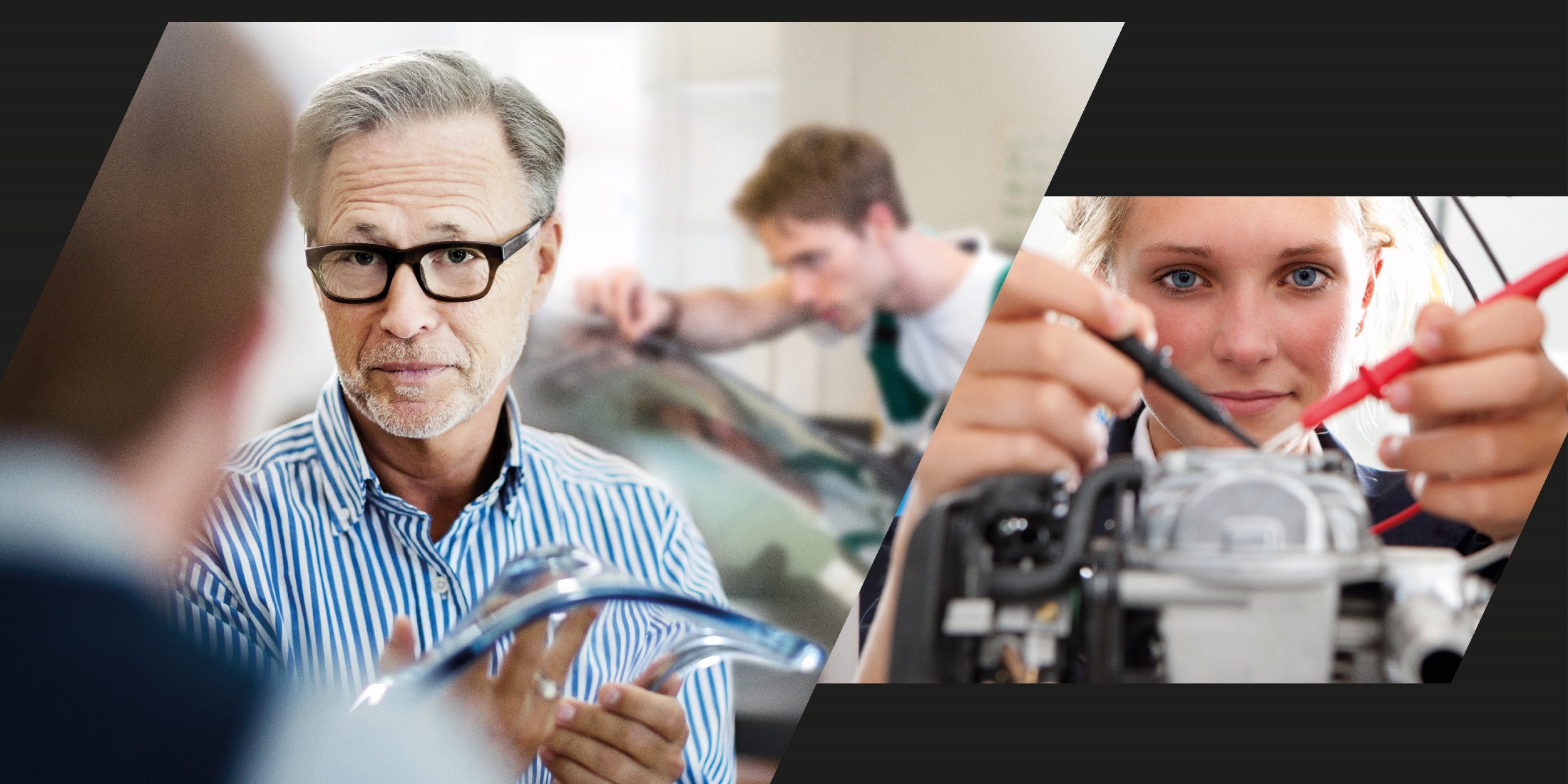 VOCATIONAL EDUCATION IN ENGLAND
14 – 19 and above…
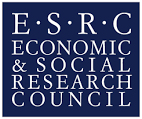 what the wolf left us.
Vocational education in England: 
a history lesson
30 years of skills and employment policy
61 Secretaries of State 
13 major Acts of Parliament
7 major national reviews
200+ recommendations
10 departmental flips
19 major vocational programmes…

… constant churn results in collective amnesia 
at political and official levels and little evaluation or evidence 
about what has and has not worked, or even a 
reliable repository of information
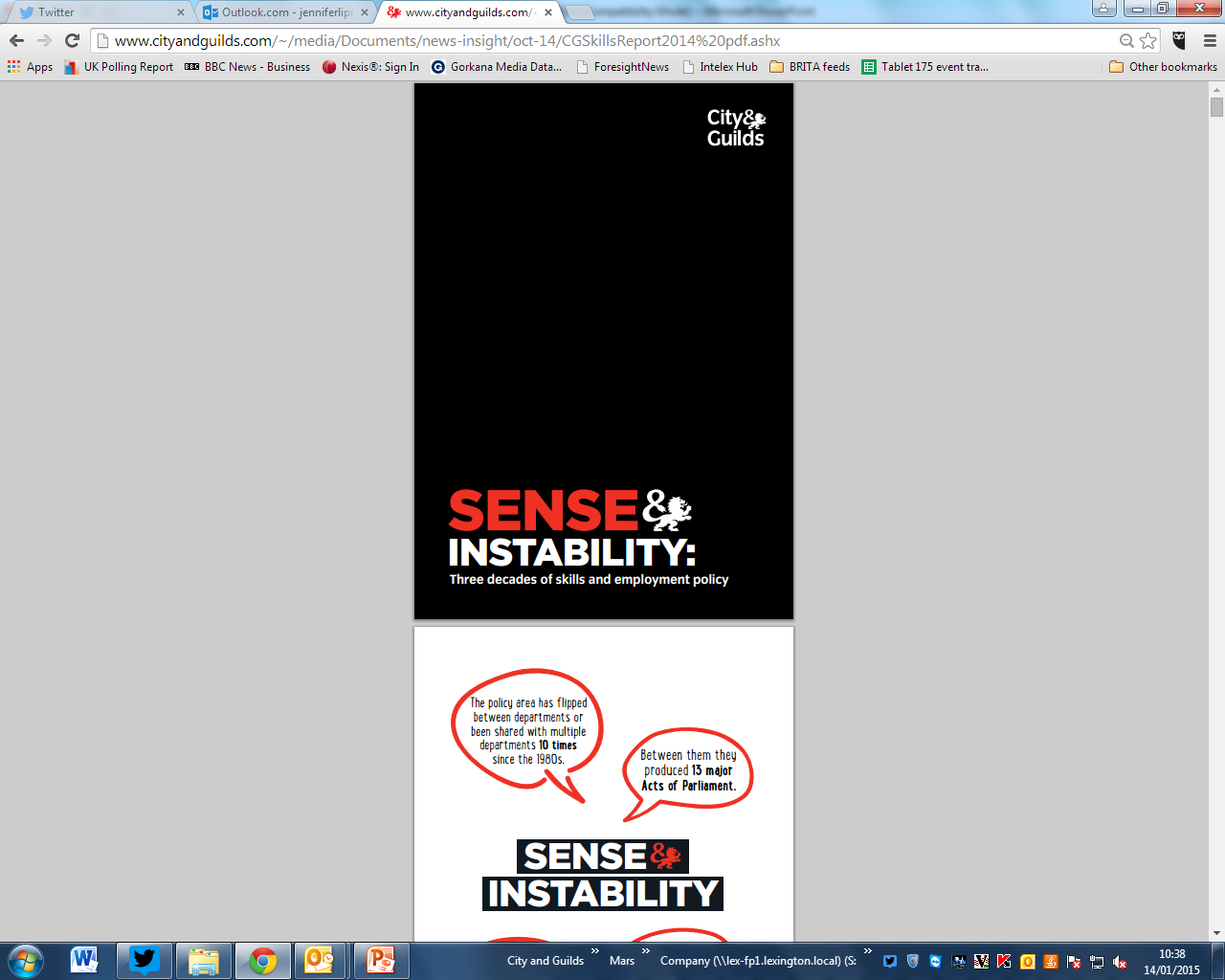 [Speaker Notes: Over the past three decades, there have been numerous reports, skills strategies, consultations, white papers and Acts of Parliament.

Debate surrounding the status and content of vocational education and skills continues today, with employers expressing concern over the perceived gap between the skills that they need and the skills that are provided by the skills and employment system.

Many policies unveiled since the early 1980s have been intended to rectify the perception that the academic route is superior to the vocational. 

While the academic route has structures (schools and sixth forms), pathways (university) and qualifications (GSCEs and A levels) that are well understood, the vocational route is often more complex. It offers a broader range of qualifications and services multiple stakeholder groups, including young people, those undertaking job-specific training and the unemployed. 

The challenge of achieving a holistic approach, which meets the needs of a range of stakeholders, has both informed policy and contributed to the ongoing changes in and the skills and employment system. 

There is little evaluation or evidence about what has and has not worked, or even a reliable repository of information. 
The report reveals that in the last 30 years there have been:

61 Secretaries of State responsible for skills and employment policy - compared with 18 for schools policy and 16 for higher education
At least 13 major Acts of Parliament
No fewer than 7 major national reviews of skills and training policy, which have made more than 200 recommendations in total

The report also showed that:

The policy area has flipped between departments or been shared with multiple departments no fewer than 10 times since the 1980s
Since 1981 you could have taken part in one of at least 19 different major vocational programmes and initiatives 
Consistent churn has created a collective amnesia and growing lack of organisational memory at political and official levels. Over the past three decades, there have been numerous reports, skills strategies, consultations, white papers and Acts of Parliament.

Debate surrounding the status and content of vocational education and skills continues today, with employers expressing concern over the perceived gap between the skills that they need and the skills that are provided by the skills and employment system.

Many policies unveiled since the early 1980s have been intended to rectify the perception that the academic route is superior to the vocational. 

While the academic route has structures (schools and sixth forms), pathways (university) and qualifications (GSCEs and A levels) that are well understood, the vocational route is often more complex. It offers a broader range of qualifications and services multiple stakeholder groups, including young people, those undertaking job-specific training and the unemployed. 

The challenge of achieving a holistic approach, which meets the needs of a range of stakeholders, has both informed policy and contributed to the ongoing changes in and the skills and employment system. 

There is little evaluation or evidence about what has and has not worked, or even a reliable repository of information. 

For Sense and Instability we looked at policy affecting young people, employed adults, and unemployed adults, to:
Learn from past reviews and policy implementation by exploring what has been successful and what has stood the test of time 
Analyse the problems that have been most intractable and assess how they might be better dealt with in the future
Define the central and local structural mechanisms that have been the most effective 
Evaluate which aspects of the system have been short-lived and caused instability 
Determine what we can do to create a more stable policy environment]
Vocational education for 14 -19 year olds
Qualification reform is endless 
Foundation courses, CPVE, NVQ, GNVQ, Diplomas…
Political initiatives constant…and expect quick results
But takes up to a decade to embed…
Apprenticeships a constant…
But questions about quality, take-up, completion rates, bureaucracy, 
funding, value for money, employer engagement, how far skills 
really deepened…
Training or education? 
Other people’s children!
[Speaker Notes: Qualification reform, which can take up to a decade to properly embed, has been subject to significant political influence and frequent change 

The introduction of NVQs in 1986 aimed to increase participation amongst young people and also to align qualifications with occupational competence. Only six years later, however, GNVQs were introduced amidst criticisms that occupation-specific qualifications would limit young people’s career prospects. GVNQs further underwent iterations as AVCEs and Applied GCEs before being phased out between 2005 and 2007. 

Apprenticeships have been a constant feature but continue to face the same questions of quality, uptake, completion, employer engagement, and diversity.

Criticisms of the apprenticeship system have focused on the lack of guaranteed employment and/or further training provided; additionally, excessive bureaucracy and a lack of employer engagement were noted as failings by the Dearing Review.

The House of Lords Economic Affairs Committee reported in 2007 that the apprenticeship system has suffered poor leadership and a string of initiatives that have not been implemented successfully.

There is a fundamental conflict between political incentives to make quick changes and the stability required by the education and training system]
Training for employees
Employer needs or learner needs?
…switch the funding again!
Targets can lead to unintended consequences
…Train to Gain, anyone?
Policies are national 
…but jobs are local
[Speaker Notes: Initiatives to improve skills levels have included employer-driven schemes such as Investors in People, and policy-led schemes such as the Skills Pledge and Train to Gain.  The system has frequently flipped between initiatives that are employer-led or learner centred, leading to a re-routing of funding and lack of clarity around ownership and prioritisation

Investors in People, now commercially funded, has had not only longevity but also a strikingly high satisfaction rate amongst employers. It is an example of a long-standing scheme that has been successful in securing employer support for an external quality standard. 

Unrealistic quantitative targets can have unintended consequences, and in some cases has led to abuses of the system. Train to Gain, which was discontinued in 2010 after only four years, was described as a ‘deadweight cost’ and was criticised for being used to accredit current levels of competence without training or for training that employers would have done regardless of public funding. 

Links between training targets and the realities of the local labour market are essential

Current policies contain echoes of those developed 30 years ago – but with no discernible improvement in the quality of outcomes]
Some depressing lessons from history
Constant change and instability
…means ill-defined priorities and unfinished implementation 
Everyone values ‘skills’ 
…but what they mean and how we get them varies hugely (are 
policies based on accurate labour market analysis?)
Low level change in Whitehall
…means significant upheaval and confusion at local level
Local embedding essential
…so if LEPs work – allow them to!
Cross-departmental co-ordination vital
…and rare!  Needs Skills version of OBR?
Success needs acceptance and commitment by all!
…maybe we could learn from history?
[Speaker Notes: What begins as a sound policy proposal in Whitehall can often be undermined during the implementation phase through lack of planning, oversight or evaluation. In particular, there has been a clear tension between central control and local autonomy. The current system should be given the opportunity to manage the implementation rather than creating new structures and institutions.

There have been strong policies in the past that have produced successful results, but were dropped or amended before they could reach their full potential. There have also been failures that do not need repeating. 

The review highlighted a potential mismatch between labour market analysis and subsequent policy interventions and funding commitments. A better understanding of these fundamental assumptions is required to create more continuity and stability within the system, and to ensure that public funding is not wasted on short-term policy measures.


Local empowerment through greater continuity
The current network of LEPs should be maintained for the duration of the next Parliament and established on a statutory basis. This will ensure they have greater accountability and are empowered to deliver.  
Using the historical context to inform future policy
The Business, Innovation & Skills Select Committee should conduct an inquiry in to the skills and employment system and funding over the period, reporting before or shortly after the General Election, to inform the next administration’s skills and training programme and policymaking approach in the skills sector.
 
Coherence through independent oversight
The next Government should establish an equivalent body to the Office for Budgetary Responsibility (OBR), to provide independent and authoritative analysis of the UK’s long term skills and employment requirement.]
Vocational education in England: 
Guiding principles 2010-2015…
2010 onwards reform
England, Wales and Northern Ireland move at different paces (and in different directions?)
England: 2010 Alison Wolf (economist) produces report which attacks “dead-end” courses which offer no route to meaningful employment 
Subsequent reports on Apprenticeships (Doug Richard, Canadian entrepreneur) and adult vocational qualifications – outside of HE(!)  (Nigel Whitehead – BAE systems)
CAVTL: “direct line of sight” between education and workplace
[Speaker Notes: PJC – will they be that interested in OfQual consultations?]
Key themes of Coalition reforms
England: new systems characterised by
incentives – accountability (performance tables), focussed funding systems and regulation
employer ownership of system 
providers and AOs expected to demonstrate benefit to learner and employer
more “rigour” – synoptic assessment, external testing, grading
funding per learner not per qualification
public funding only for certain narrow priorities – otherwise employer or learner pays
[Speaker Notes: PJC – what does the SSC comment mean?   Rather than criticising funding cuts do we not need to set this in the context of less money and if funding reductions are inevitable where should they be?   It’s a bit like disagreeing with pension reform without any acknowledgement that the old model is just not sustainable with an ageing workforce and increasing need for post employment care and support.]
Vocational education in England: 
14-19…
Funding: 16-19 in England
Funding follows learner for a coherent, and well thought-out programme of study: must not be wholly occupational
assumes 600 hours 
50% of the programme must consist of at least one qualification of substantial size (270 glh – 540glh) which offers progression into education or employment (unless traineeship…)
must include high quality work experience and non-qualification activity
must include GCSE A*-C in English and/or maths or qualifications, for instance Functional Skills, that lead towards this level, unless already achieved ‘
16-19 performance tables
Only recognised Level 3 vocational qualifications are
Applied General Qualifications 
provide broad study of a vocational area rather than a single occupation, for example applied science, business 
Tech Level Qualifications
equip students with specialist skills and knowledge, and enable entry to higher study, employment or an Apprenticeship in a specific occupation (or sometimes occupational sector)
[Speaker Notes: PJC - Do you mean Advanced or Applied General?   This is just vocational view so assume people know that GCSEs and A Levels still count.   Would be worth expanding on descriptor for Applied General Level 3 as well to try and tease out the difference or not.]
14-19 performance tables – criteria for inclusion (“tough new characteristics”) include:
Substantial size 
Purpose - explicit statement of where it leads (specific job roles, specific HE courses)
Recognition - letters of recognition from trade associations, employers, HE as appropriate
Grading                                                                      
“Significant” synoptic and external assessment 
No more than one retake and a different task
Employer involvement must be demonstrated for all learners before certification for Tech Level Qualifications
[Speaker Notes: Substantial size 
at least 150 glh (TA, AGQ or TC) or 300glh (TLQ)
Purpose
Explicit statement of where it leads (employment – in terms of specific job roles, HE – in terms of specific courses, or other further specific training)
appropriate content (ie transferable knowledge for TA or AGQ, sector preparation for TC or TLQ)
progression (evidence the student can study at a higher level in the appropriate route)
proven track record (at least 100 young people)
Recognition
letters of recognition for TC, AGQ and TLQ (trade associations, employers who employ at least ten staff, HE as appropriate) 
“significant” synoptic and external assessment (by 2018, 25% for TLQ, 30% for TC, 40% for TA)]
Baccalaureate approaches from City & Guilds…
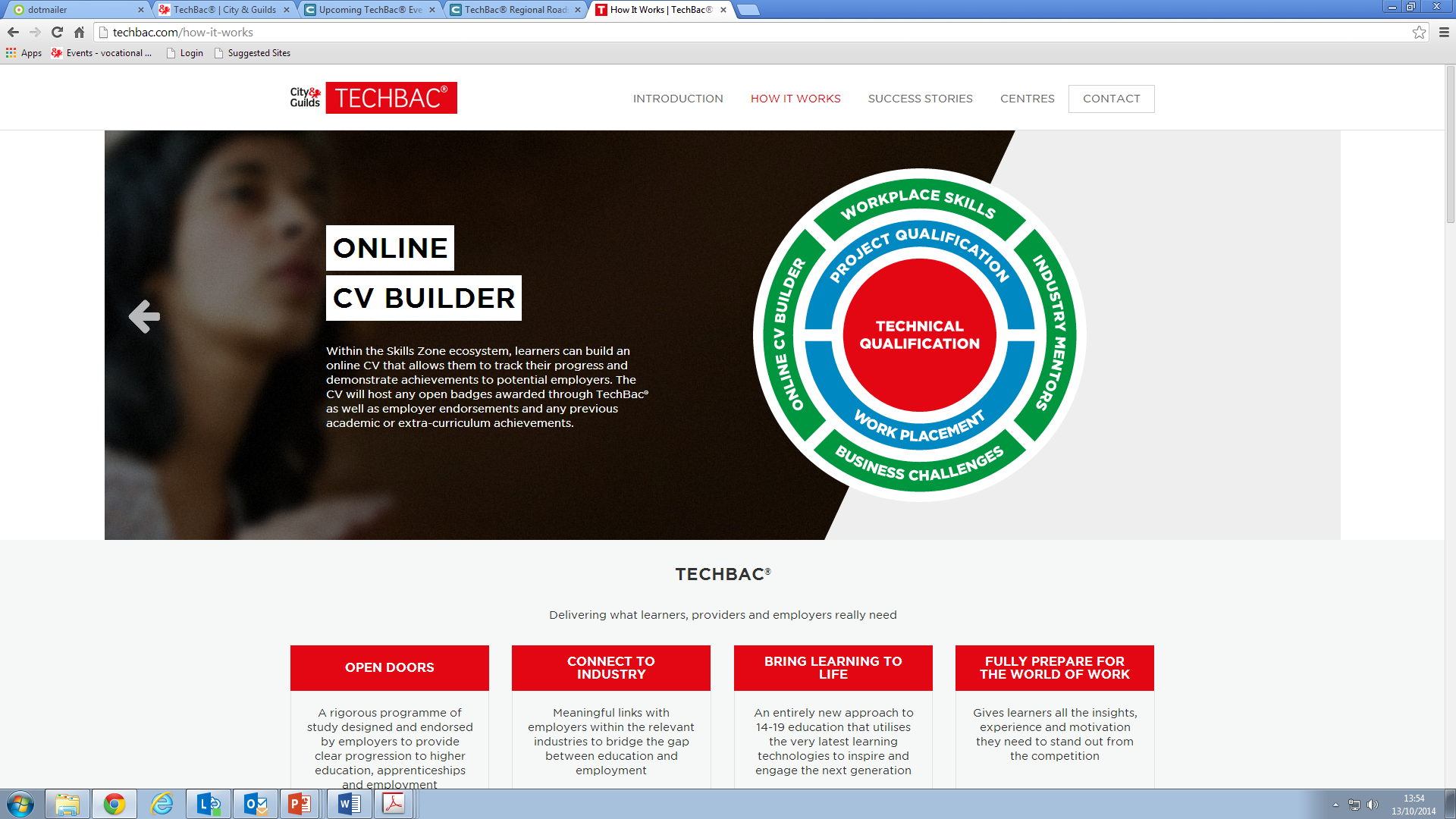 SEVEN KEY WORKPLACE SKILLS:Communication 
Digital Skills 
Enterprise 
Delivering Results
Innovation
Self-development 
Workplace literacy
[Speaker Notes: Introducing the City & Guilds TechBac
In response, we are developing the City & Guilds TechBac, a complete programme of study that is transforming education for 14-19 year olds. Designed to sit comfortably alongside GCSEs and AS/A-Levels, the TechBac programme will provide clear progression for young people on to an apprenticeship, higher education, or into a job. 

The programme is available at Levels 2 and 3 which meets the needs of 16-19 learners and can be used by specialist 14-16 providers. At its core the TechBac includes new technical qualifications that have been designed and endorsed by both employers and universities. This is complimented by a range other products and services designed to produce learners with the technical skills they need to start their careers, and the understanding of what it takes to be successful in their chosen field. 

The City & Guilds TechBac will bring you closer to employers of all shapes and sizes.  From qualification and assessment design and endorsement, through to industry mentors, and ideas for bringing employers into the classroom we will help you make connections. The TechBac will also reduce the training burden on employers as throughout the programme young people be taught and encouraged to practice the skills needed for employment.

The TechBac will inspire and engage a new generation of learners and the result will be young people who are confident, competent and ready for work.]
Principles of apprenticeship reform
Trailblazers devise new apprenticeships 2014-17 (from 2017/18 all new Apprenticeship starts will be on new standards):
employer ownership pilots (not SSCs) responsible for standards for apprenticeship – defined in two sides written for employers (and learner)
focussed on occupations – jobs, with training, not training with work experience
minimum twelve month duration (ideally three years?) and normally Level 3 or above (40% at Level 4 and above)
qualifications may be 'awarded' by the Industrial Partnership or companies themselves
New rigorous apprenticeships
Competence demonstrated through rigorous assessment, primarily by synoptic test for at least two-thirds of the content of the whole programme (employers have key role in designing)
Assessed independently – employers have key role in designing (and administering?)
Assumption that whole apprenticeships graded pass, merit, distinction – pass to represent competence (subject to appropriateness of sector…Trailblazers may make a case not to grade)
English and maths requirements to minimum Level 2  and raised over time – assessed by GCSE (or Functional Skills)
[Speaker Notes: PJC - Moderated vs verified largely depends on peoples understanding of what those methods actually entail.  Grading is still open for debate within sectors and occupations and GCSE only really an aspiration for those close to it at 16 (grade D) but is still a preference.]
Funding - apprenticeships
16-18 provision is fully publicly funded
£30m fund to support small firms
19+ provision is at present co–funded – employer pays one third of training costs plus the apprentice’s wages but receives subsidy for some categories
Very complex bureaucracy 2014-15….
Future funding will be routed through employers as purchasers – but January 2015 “back to drawing board” announcement to BIS consultation on routing it through PAYE or credit accounts….
Possibility of funding for all vocational education through LEPs?
Vocational education in England: 
and above…
Government’s view of the problem and how to solve it…
HE has grown in scale and prestige far ahead of FE, with adverse consequences..our post-secondary vocational sub-degree sector is small by international standards – probably well under 10% of the youth cohort, compared to a third of young people elsewhere (Vince Cable)
Higher Apprenticeship to be ‘the norm not a niche’
£714,772 allocated to FE colleges with HE provision (note  FE colleges offering HE programmes must have recent and successful QAA review – ie must have prior HE experience)
HE and FE partnerships to support progression?
£340m Employer Ownership Pilots (UKCES)  – excludes HE
£10m fund to support HEIs to embed HE qualifications in apprenticeships
[Speaker Notes: PJC – This whole area seems more relevant and the selective slides beforehand should emphasise how vocational reform may better prepare some learners for these options as legitimate progression routes.]
Degree apprenticeships: part of the answer?
Employers, professional bodies (including SSCs?) and HEIs working together to design a ‘fully integrated’ degree (Bachelors or Masters) – Digital sector first (Sept 2015)
Development and accreditation of academic learning at degree level and on-the-job practical knowledge, skills and behaviours specified in the apprenticeship standard
Learners are employed (government will pay two-thirds of the costs and fees while employers pay trainees' wages and other costs, so no tuition fees…attractive to HE?)
Labour enthusiastic about apprenticeships at degree level (so though name may change, commitment won’t)
Vocational education in England: 
What the wolf left us…
Some questions
[Speaker Notes: PJC - This seems to be the main theme so we do not need so much before it]
There isn’t any money…
“UK plc” wants a ‘world class VET system’ and a workforce skilled to world class levels…
How can we pay for it when no political party offers anything but decline in public funding for education and skills?
Localism - devolution of power and funding to LEPs
National standards and consistency under threat?
OECD says UK employers have the second lowest demand  for workers qualified beyond compulsory schooling across 22 countries…the second highest levels of over-qualification 
What are priorities for public funding of VET?
[Speaker Notes: PJC – As a nation there is no money and so education and training need to take some ownership of that challenge rather than feel they are victims.]
Employers pay?
All political parties agree employers should own (and contribute to) the education and skills system…
Have employers got the time and motivation to take control?  
Low wage and low skill areas (eg retail, hospitality, catering, cleaning, social care)…will they train?
Employer investment fell 5% between 2011 and 2013 (UKCES survey)
Relative increase in in-house employer training?
What happens to national standards and transferability?
[Speaker Notes: PJC – And the alternative is??   We need to be presenting viable alternatives if we are to be critical of proposals.]
Individuals pay?
Low income individuals are facing falling real wages…will they take on debt for education and training?
NUS survey says a third of FE students have already taken out a pay-day loan
Why learn generic qualifications if your employer wants company-specific learning?
Will your next employer value your learning equally?  If not, do we have a national system at all?
[Speaker Notes: PJC – One could argue that all education/training loans are unacknowledged public subsidy if they are not repaid.  Again what is the alternative?   Some of this seems to strike at the heart of whether there is any point in a national vocational offer if nobody values it.  We need to think carefully about what we say about that.]
Are apprenticeships the answer?
Increase quality and quantity?
Reconcilable?  How pay?
Can the system tempt SMEs to offer?
They complain of bureaucracy and cash flow challenges…
Do we abolish the 60-70% of apprenticeships at Level 2?
What about ladder of opportunity? Progression? Where do those excluded go?  Traineeship??? 
If employers pay more…employ fewer apprentices? 
16-19 fully funded but 24+ discouraged…are apprenticeships only for young people?
…what is the question?
[Speaker Notes: PJC – A bit off message here with emphasis on the negatives.  Needs rewording to emphasise how to avoid the potential negative consequences.  At the moment it comes across as a soapbox rant.]
Some challenges of the design principles Wolf left
Is external testing the only way to get rigour?
Is there a tension between rigour and validity?
Can often infrequent external tests guarantee competence employers need?
Is grading always appropriate?
GCSE rools …
English and maths: recruit only if already have GCSE C+?
How do we ensure consistent quality where qualifications are not required?
Apprenticeship synoptic assessment?
[Speaker Notes: PJC – some valid points or concerns in here but again needs some rephrasing.]
Some challenges of higher VET…
Adult vocational qualifications on a separate track from HE
Joined up policy?  Disappearance of funding for non-vocational adult education…what happened to lifelong learning?
HE and FE coming together…more joint working 
Tensions around different funding agencies, different QA systems  – and how can HE, FE, PTPs and AOs work in same space effectively?
Part time and lower level HE entrants down as full-time rises:
Foundation Degree down from 21,000 (2010) to under 13,000 (2012)
Part-time degree 259,000 down from (2010) to 139,000 (2013)
Full-time degree up from 384,00 (2010) to 378,000 (2013) 
14% decline in 18 year olds 2021 compared to 2011 – HE needs new sorts of recruits?  UK plc needs?
[Speaker Notes: (Ofsted and QAA)
Learner/employer pays?]
How do we meet workforce needs for the future?
Is a focus on public funding for young people only appropriate when an ageing workforce faces multiple careers changes? 
NIACE mid-life career review?
FE reconciles student desires and employer needs… ‘provider of last resort’…
Does the system incentivise meeting some needs above others? If FE abandons uneconomic provision, who fills gaps? Do we have a system??
How can we ensure this system lasts?  How can we build on rather than undermine the wisdom of the past?
Sense and Stability would be nice?
[Speaker Notes: PJC – Again this seems too off message.  14-19 makes money???   Surely the issue is again what focus will ensure learners are developed in sectors that have a chance of leading to meaningful employment.  Niche sectors will still be supported just as minority curriculum areas pre-16 are supported by other offers.   This comes across as an idealistic slide rather than one that seeks to find a suitable and viable option.]
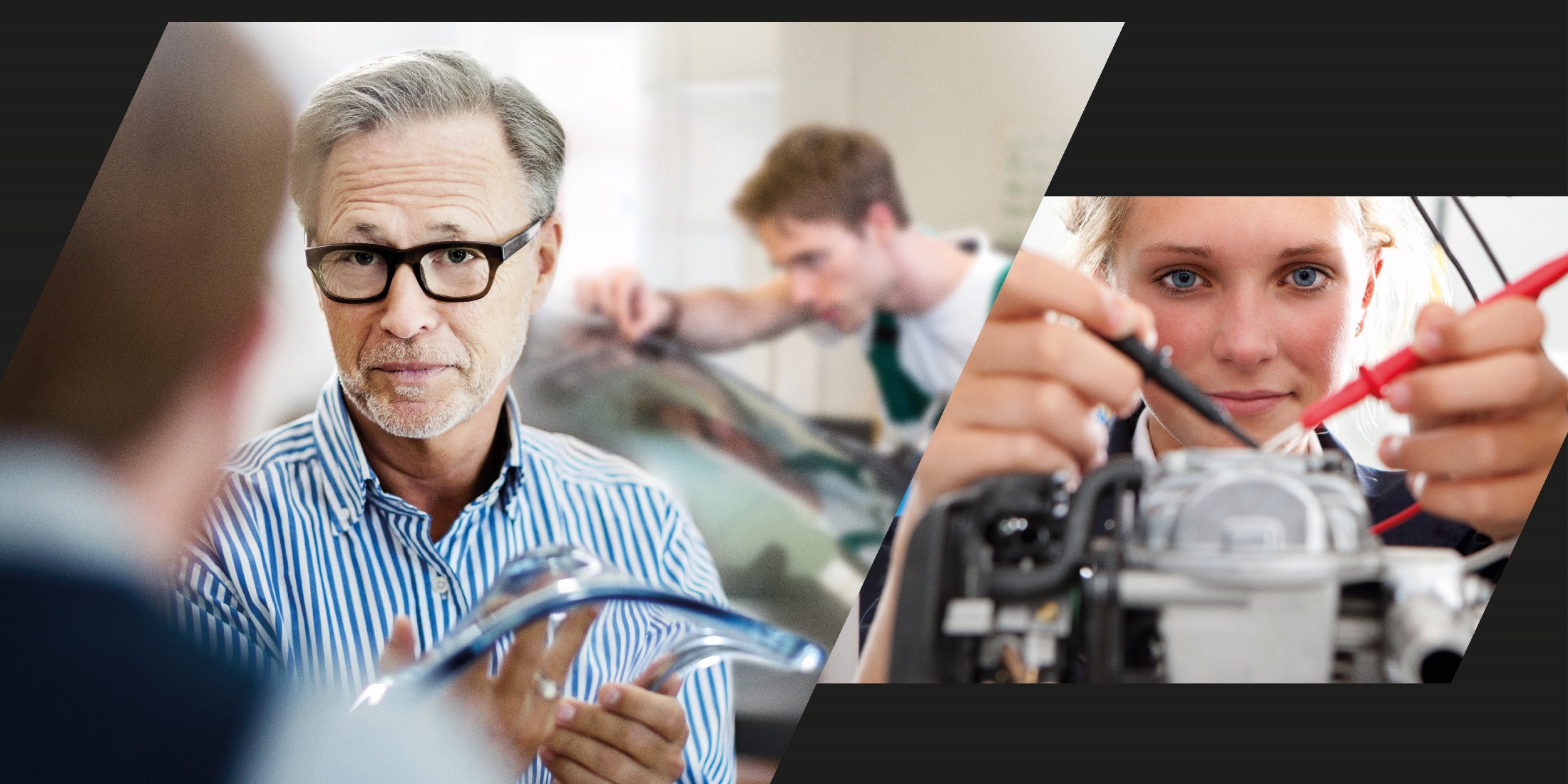 Thank you
Tony Forster – tony.forster@cityandguilds.com